Driver Management Systems
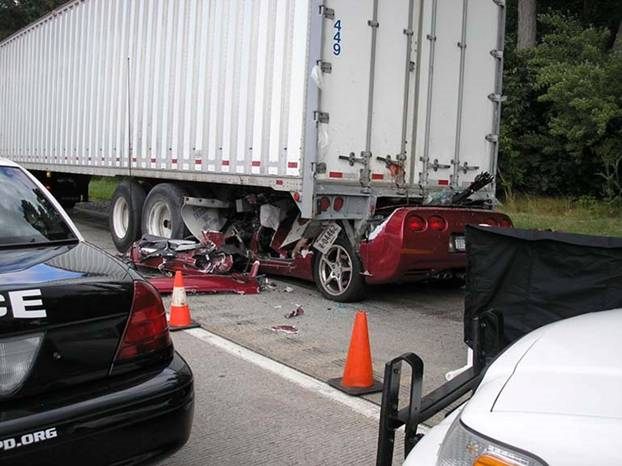 By
Richard Buttenshaw ARM-P, CIC, CSP
Driving Safety Statistics
Someone is injured every 18 seconds
Over 2 million injuries annually are disabling 
A person dies in a crash every 11 minutes 
Motor vehicle accidents are the most common cause of death 
1 in 4 fatal work injuries involves a vehicle accident
Distracted Driving accounts for 25% of the crashes
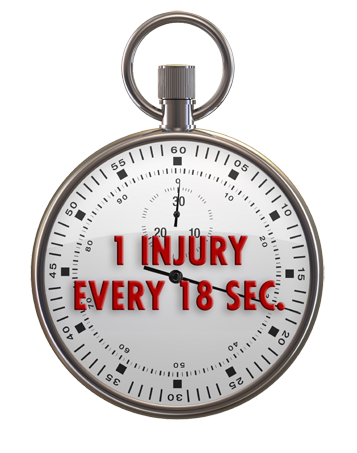 The Issues and Objectives
Distracted driver = Auto liability exposure
Driver behavior key in accident prevention
Understand Driver Management System (DMS) value
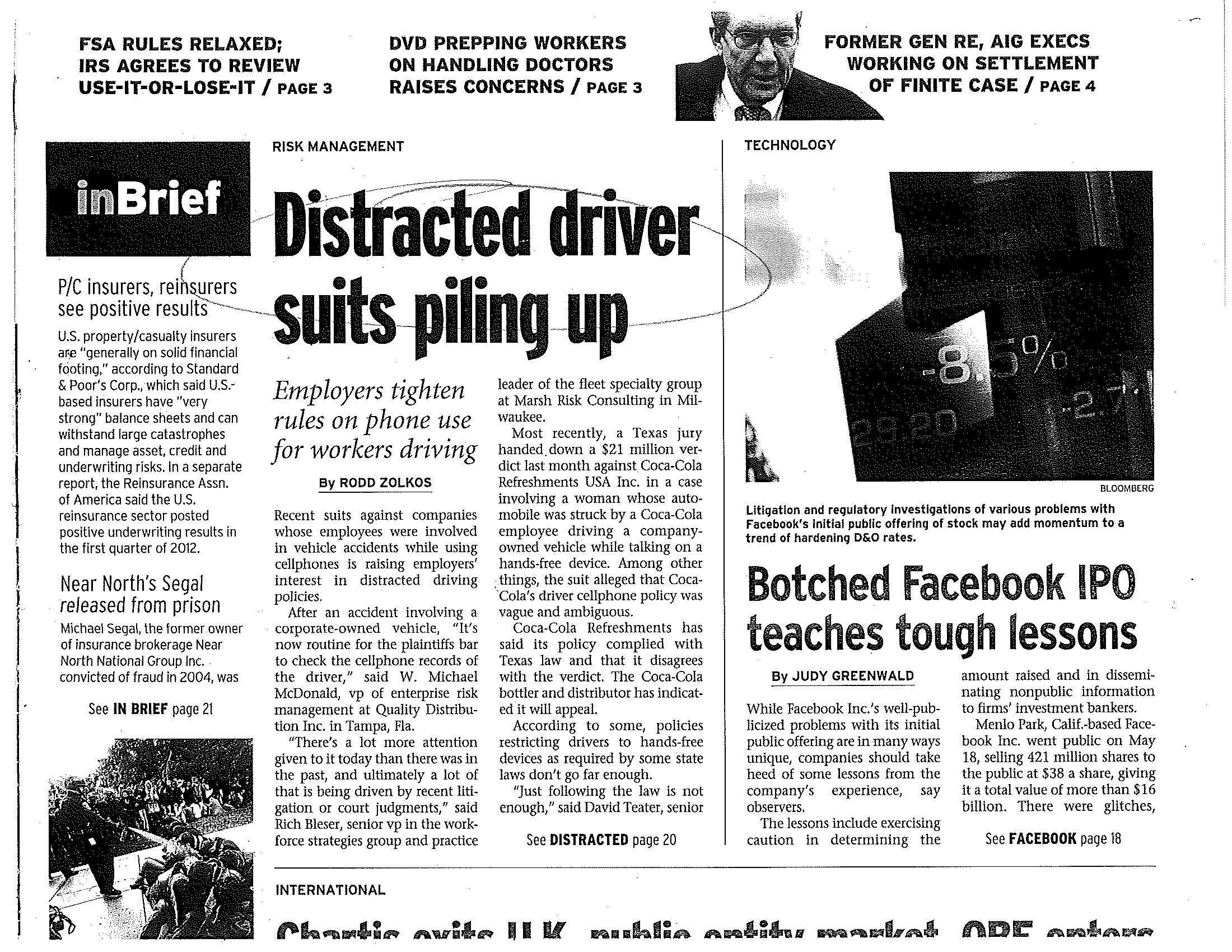 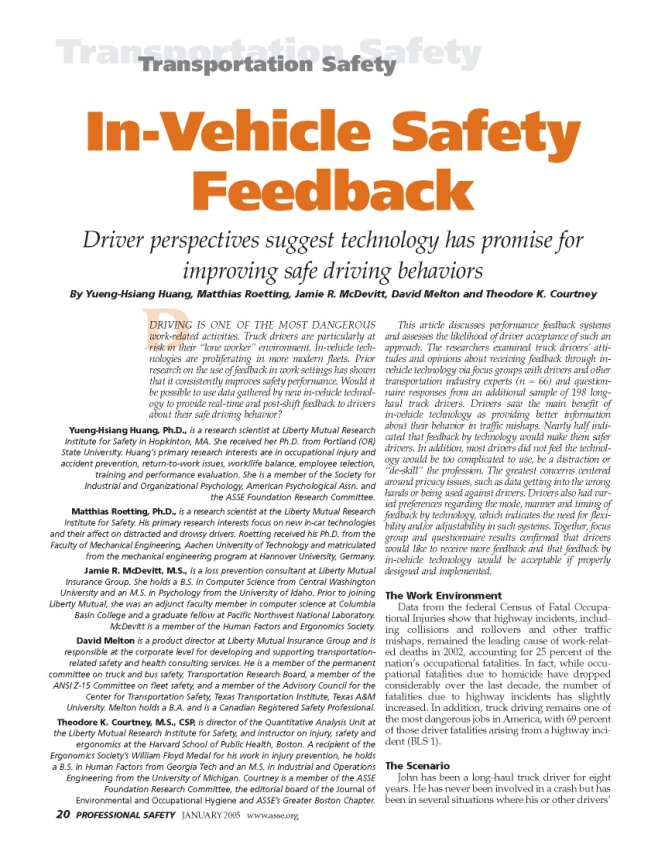 Important Questions
What are the business problems or risk issues that are motivating  the interest and investment in a Driver Management System?

Why the growing use of third-party Driver Management Systems (DMS) to monitor driver behavior and vehicle performance?

How can driver monitoring systems can be used more effectively for safety and prevent crashes?
Crash Frequency and Severity
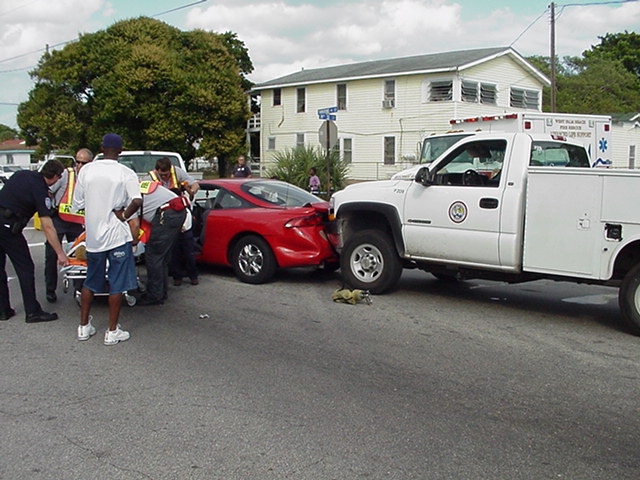 Vehicle and Property Damage
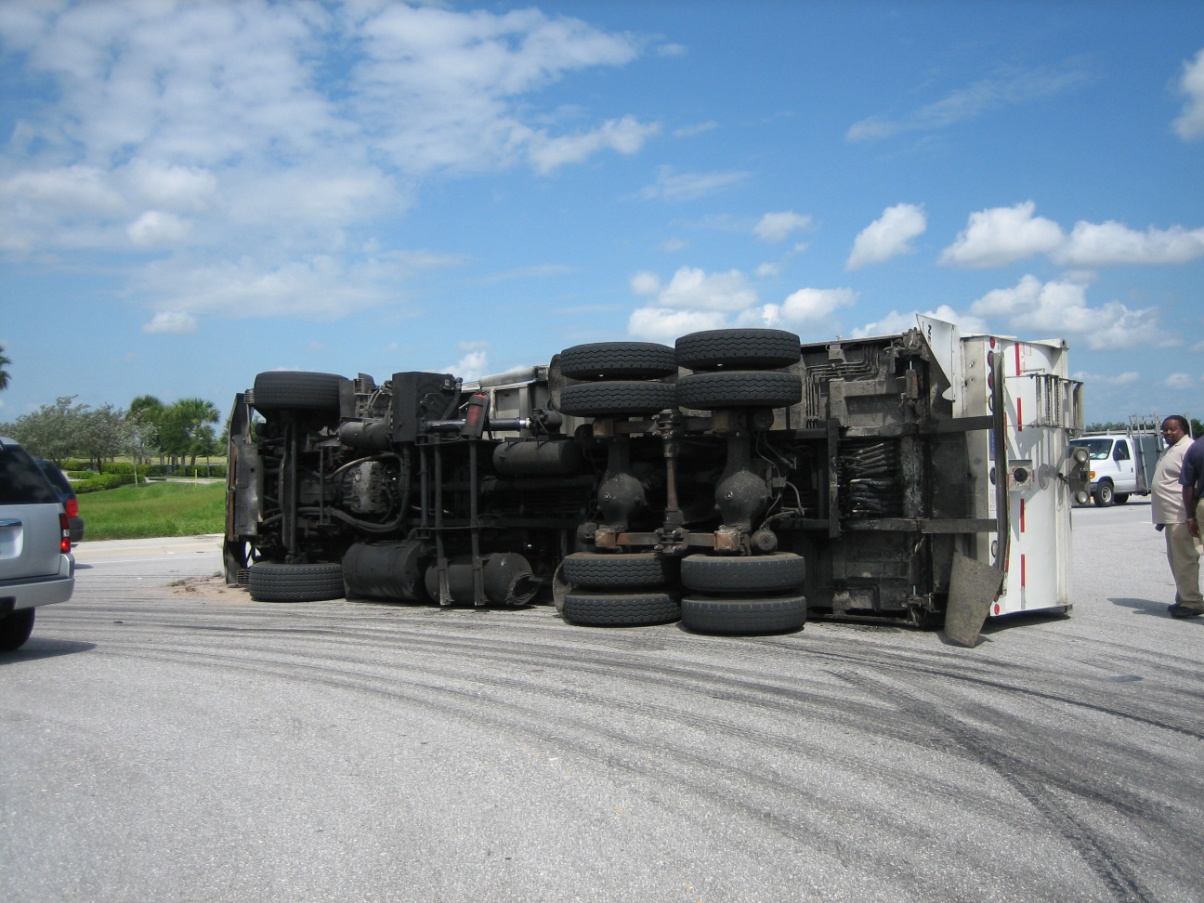 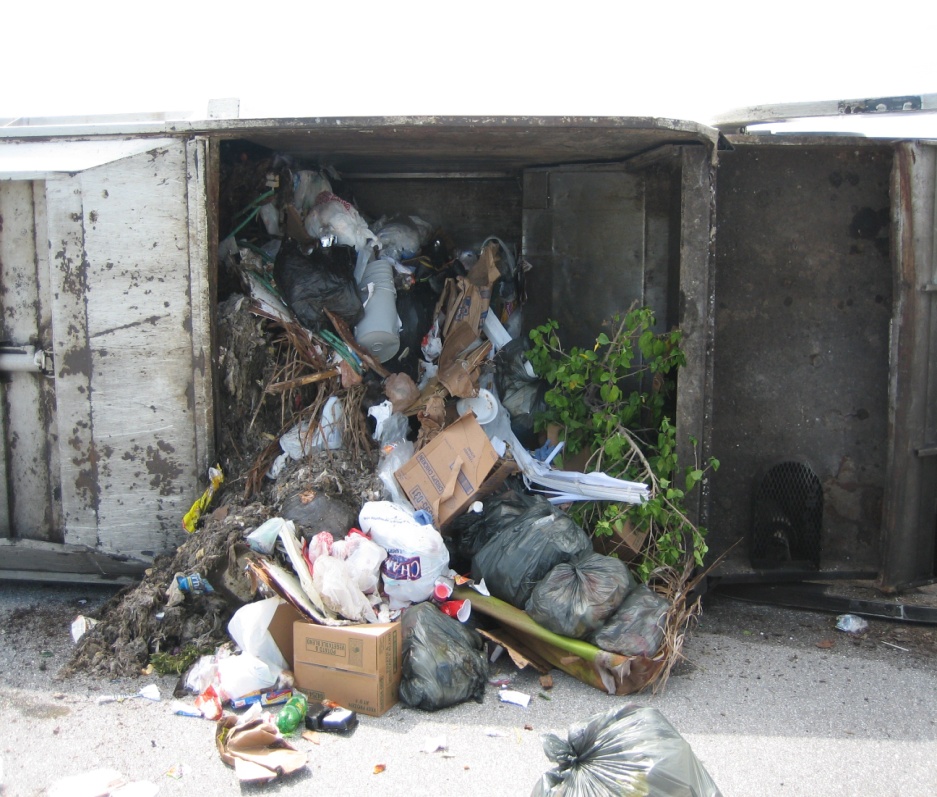 High Cost of Fuel
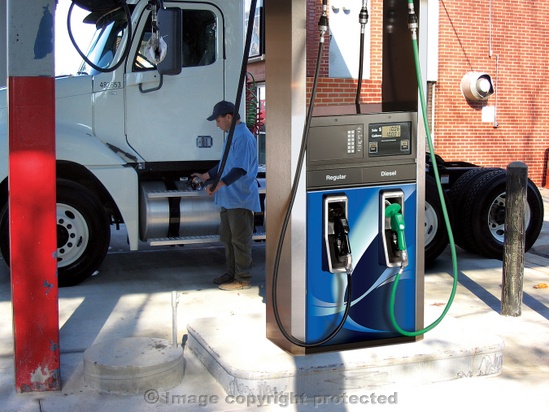 The Drivers are the Problem!
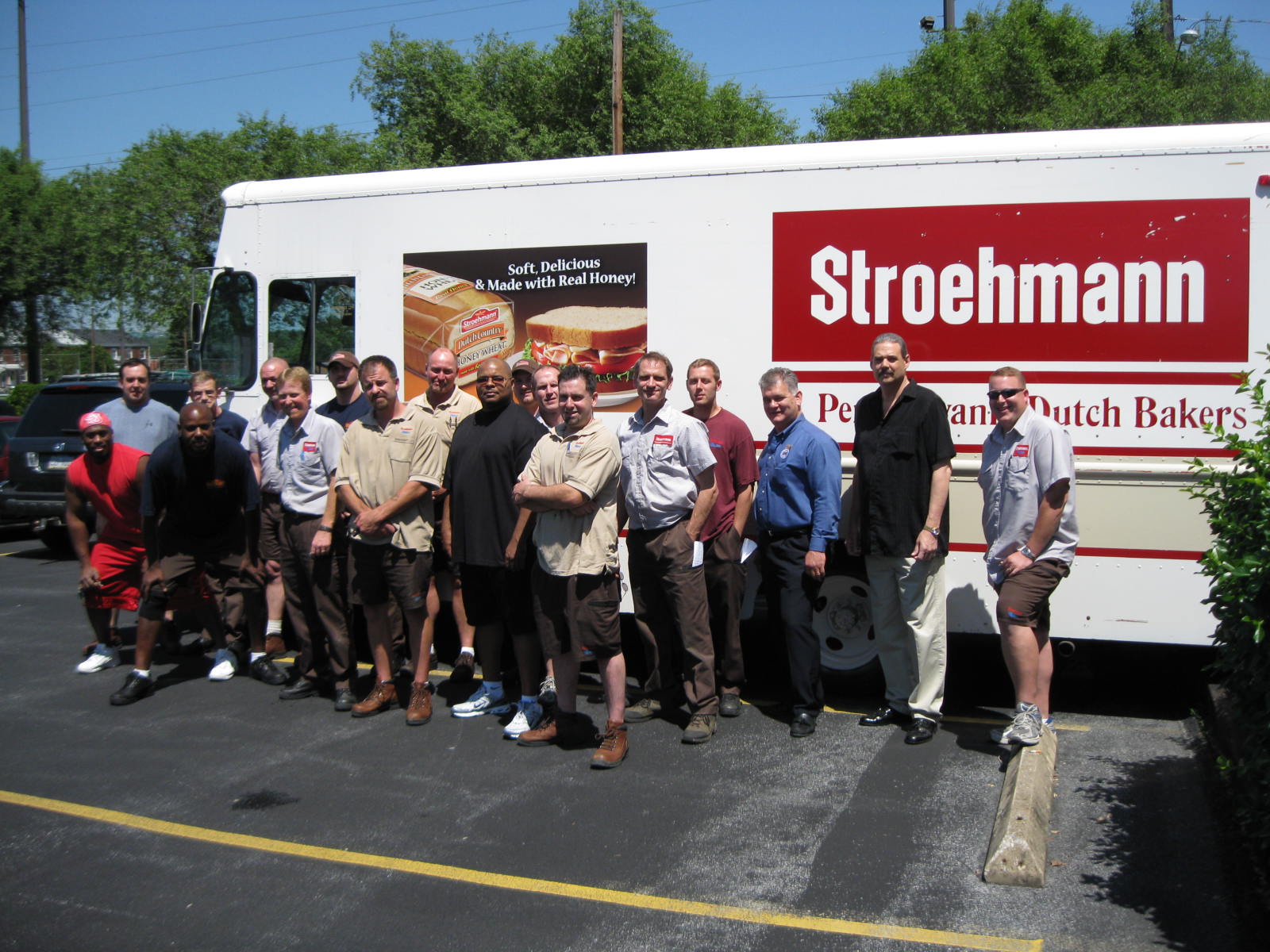 Driver Management Systems 
Can Address
Hours of service records and reports
Maintenance and repair costs
Customer relations issues
Routing and efficiency
Risk management
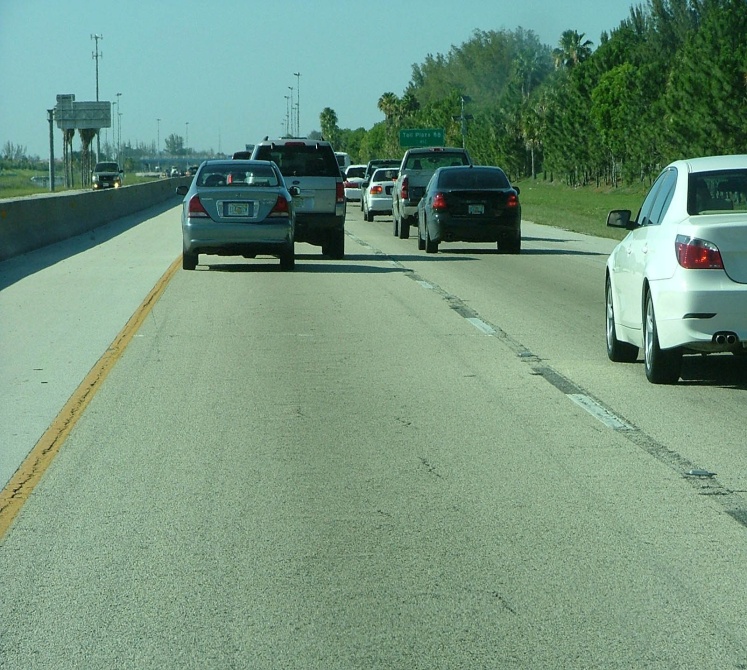 Exploring Technology
What are the common DMS available?
Why was the DMS installed?
Lessons we can learn from their use.
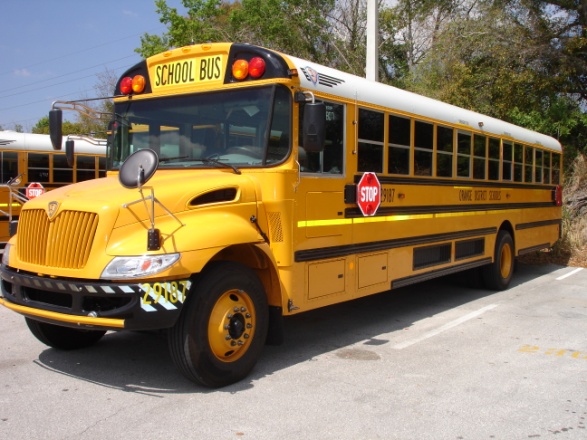 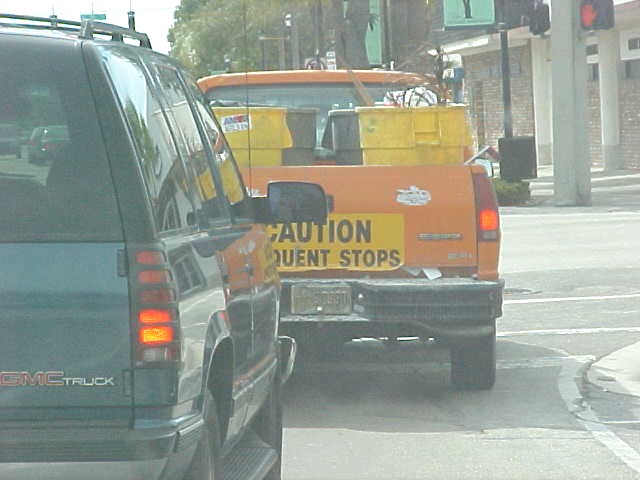 Driver Management 
Systems
Public Call-in Services:   
	“1-866-Safety Is My Goal” or “How’s My Driving“

 Onboard Telematics:   
	Automatically sense and report vehicle movement, forces and location.

Onboard Video Recorders:  Sense sudden movement and capture driver actions and behaviors on video.
1-800 How’s My Driving?
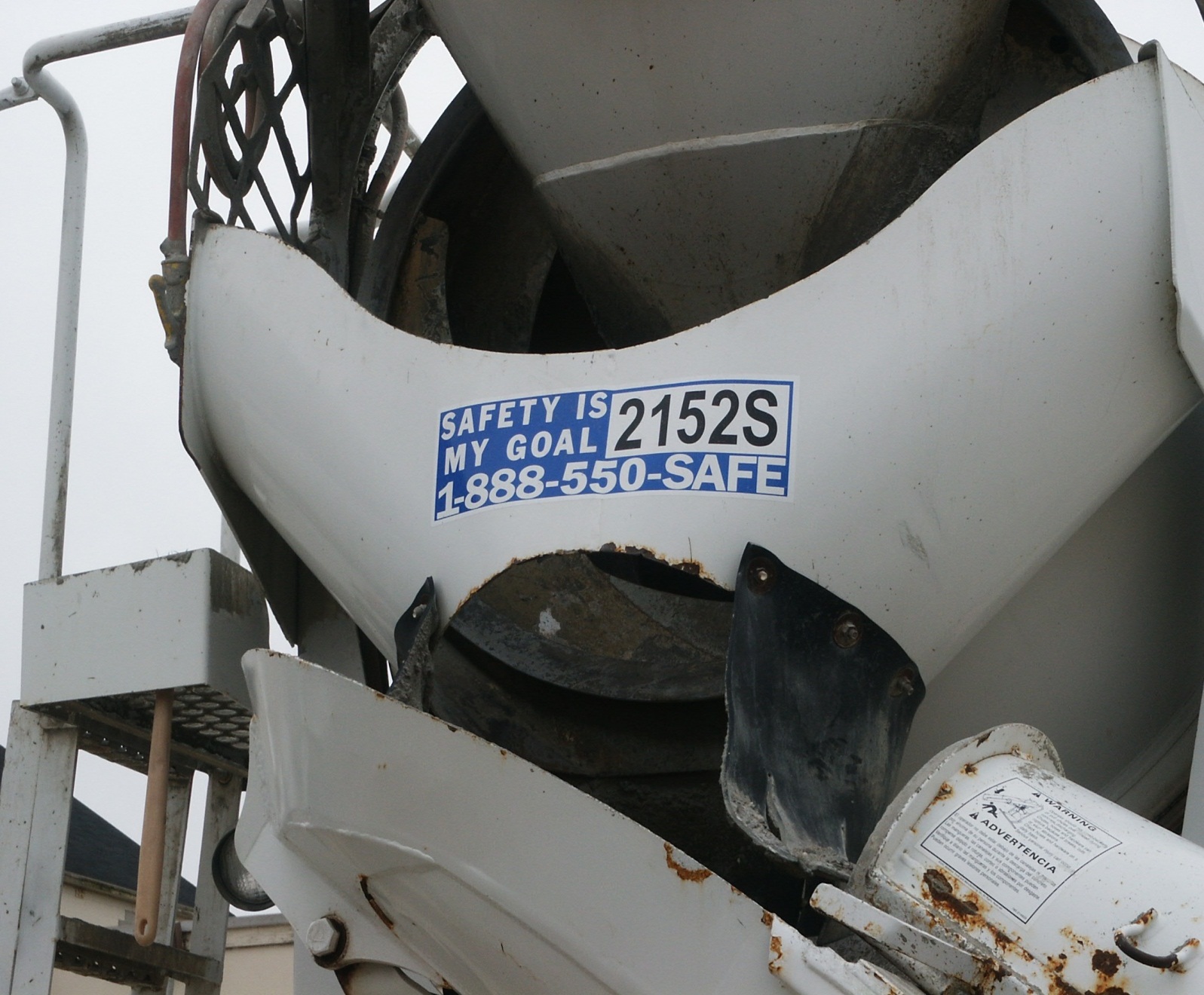 Public Call-in Services
Be careful of the source of the call.
      Log and investigate these calls

 Common complaint calls include:
Ran a stop sign
Not wearing a seat belt
Talking on a cell phone while driving
Taking kids to the movies
Employee parked and taking a nap
Parked outside one house for long periods
Onboard Telematics GPS/GSM/Gravitational Sensors
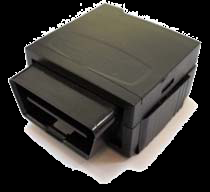 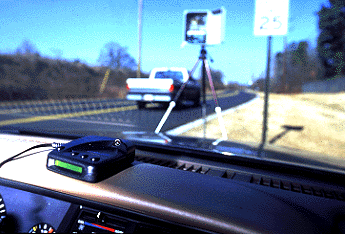 Onboard Telematics
Lots of systems on the market
 Many now mainstream
 Older systems just logged the data
 Download the data once a day
 New systems use cell technology for real time tracking
 Pay monthly fee for service
 Data tracked includes:
 Location, speed, excessive acceleration and braking
 Gravitational sensors detect a wreck has occurred
 Some systems even “coach” the driver
GPS – Telematics Report
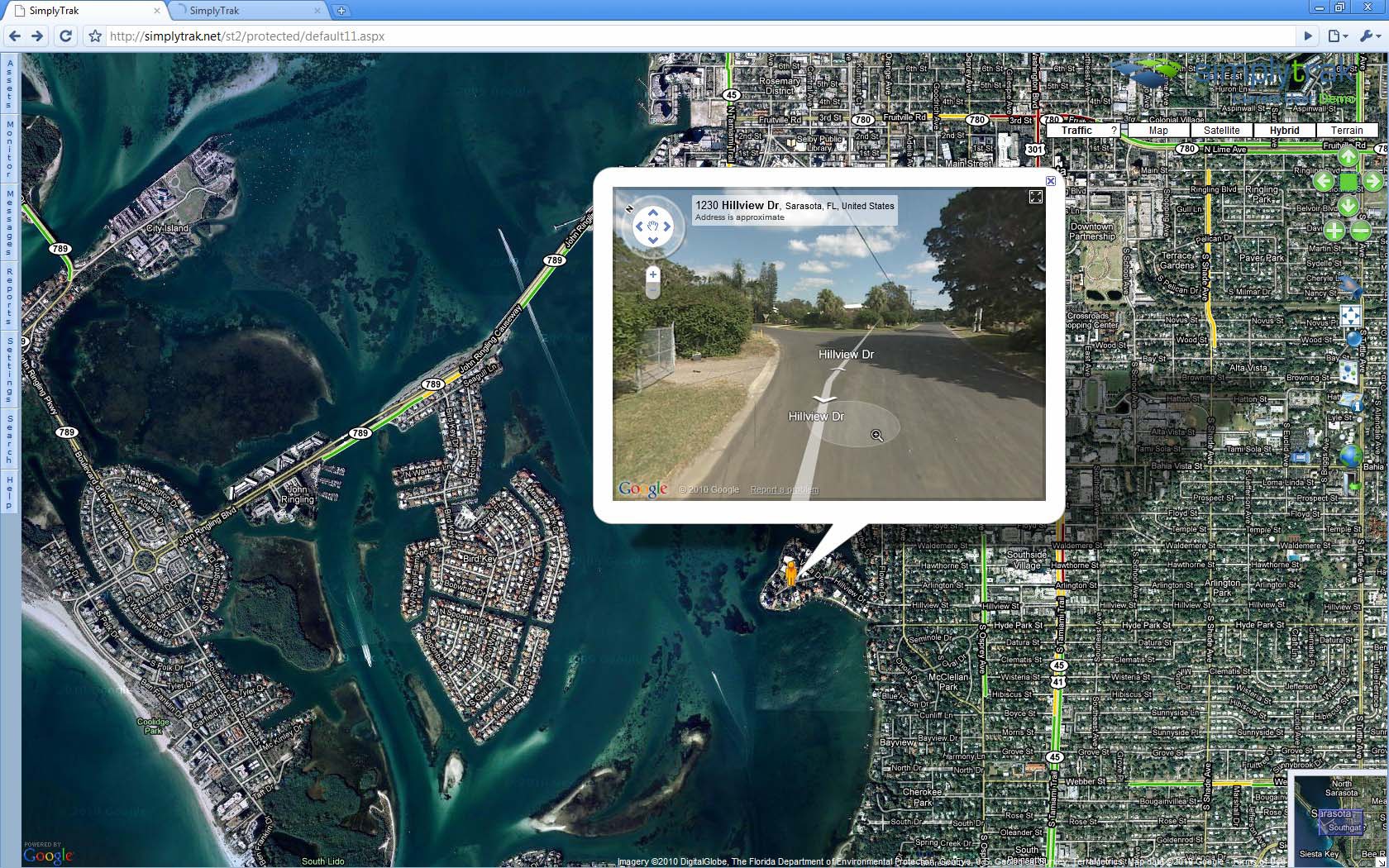 Telematics Report
Supervisor can get real time alerts
 Can be sent directly to your cell phone

 Can be used for maintenance tracking too
 Mileage, oil change, tire rotation

 Area of operation reporting

 Vehicle or driver based tracking?
 Allows for driver recognition
Cell Phone Systems
Lots of standalone simpler systems
 Fleet and family versions available

 Potential problems:
 Using the passengers phone
 Pairing it to only one phone
 Some use a “cradle” – compatibility issues?
 “Complete jammers” – too strict?
Dallas, Fort Worth Police Officers Allowed to Type While Driving
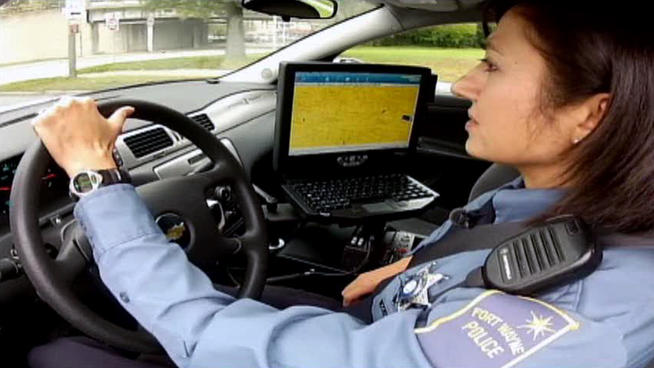 Police Departments Change Policy After Seven-Month Investigation
January 2013 NBC Local Report
www.nbcdfw.com/investigations/New-Technology-Could-Stop-Distracted-Officer-Crashes-179601451.html
Police Car Distractions
Technology for police cars?

 Texting laws vs. internal policy

 “Archangel II”
 Fort Wayne PD helped develop the system
 Shuts down laptop input functions above 15mph
 Still have access to other data

 Public pressure may change things
Video Monitoring
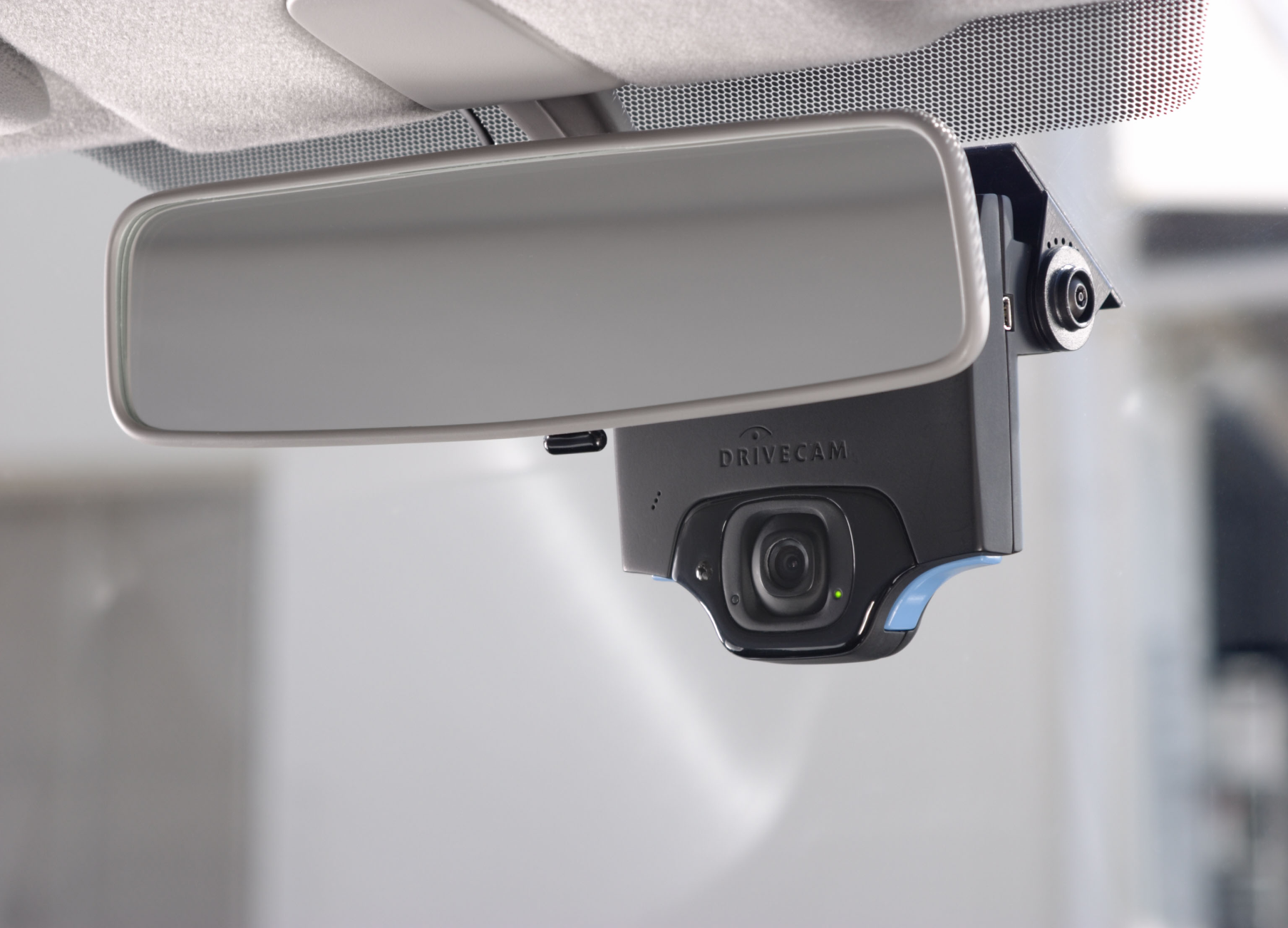 Video Monitoring Flow Diagram
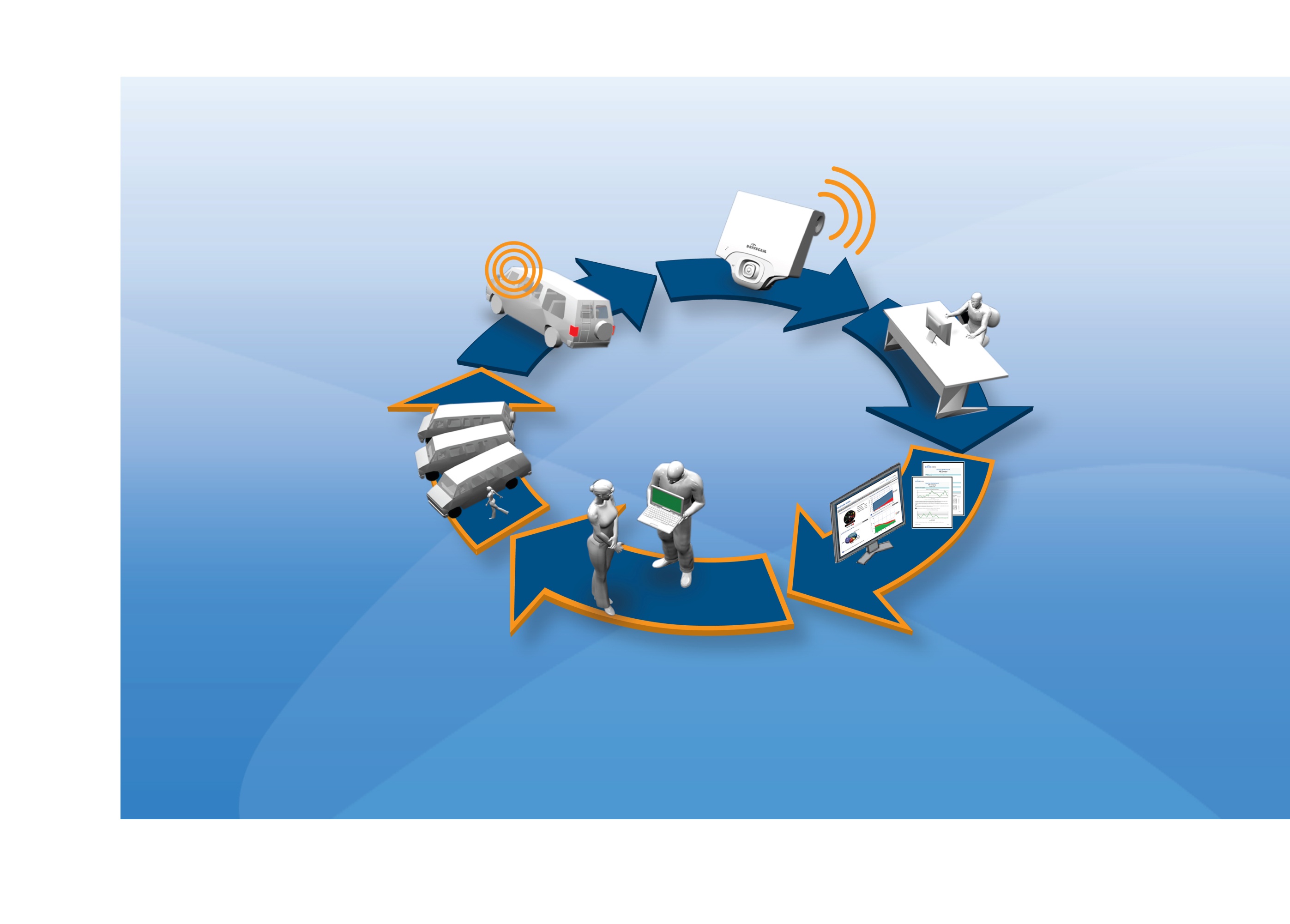 Upload
triggered 
event via Cell
2
1
Capture 
risky 
driving
3
Review, analyze and score
Driver Risk Management Program
6
Saferdriver returns tothe field
4
Clients access data via webs to view events, dashboards and reports
5
Coach driver
23
Video Sent To A Review Center
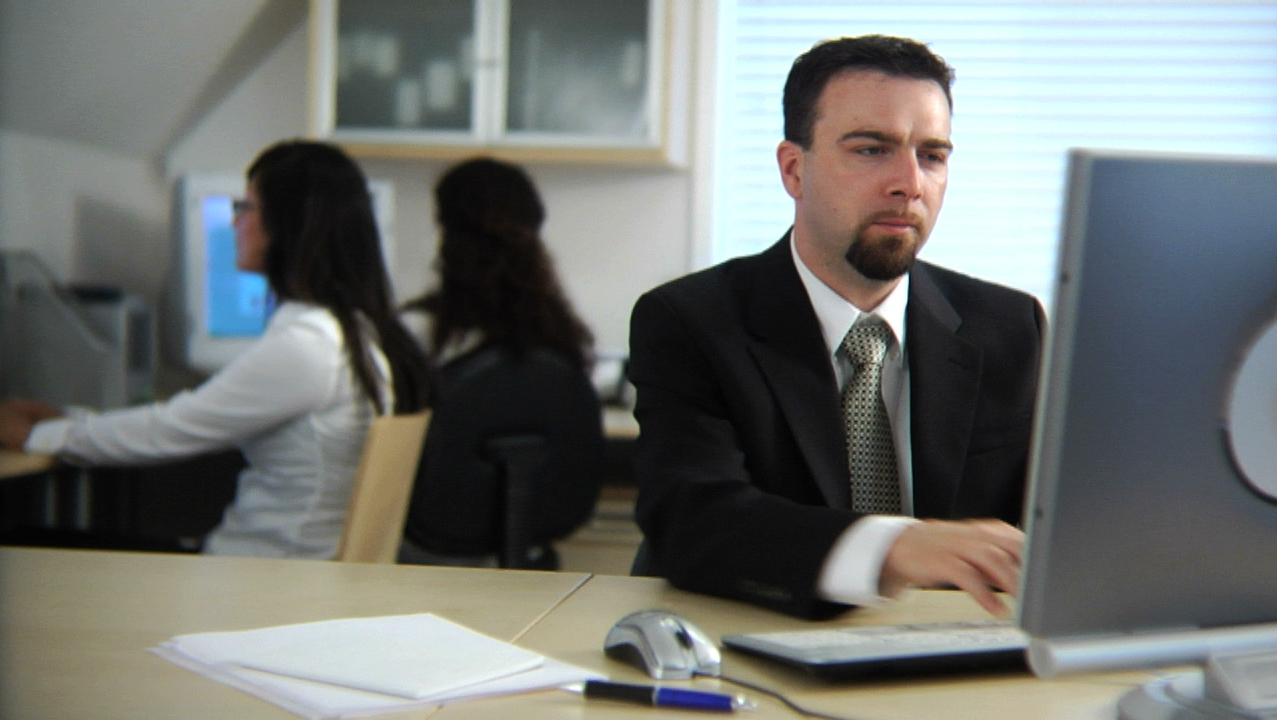 Sample Management Report
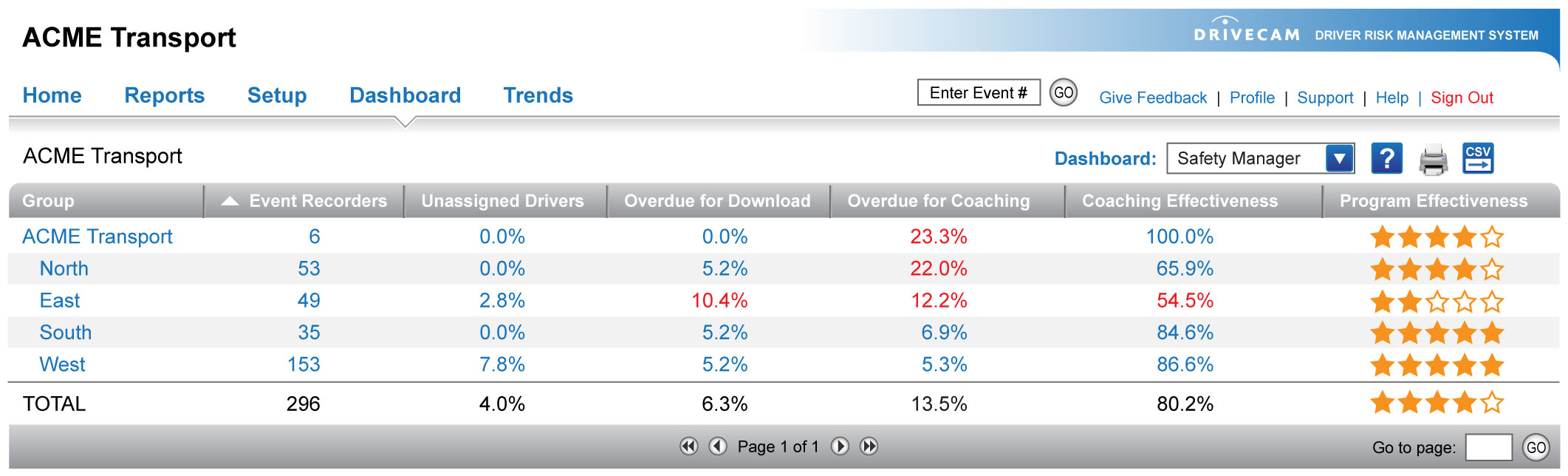 DMS Study
Study Conducted By Richard Pollock 			- CLMI Corporation (Training Developers)
Study Focused on Local Delivery Operations and Safety Issues Over the Past 20 Years
Direct Delivery Leadership Council (DDLC)
DDLC Focuses on Networking, Benchmarking, Best Practices and Real-World Solutions
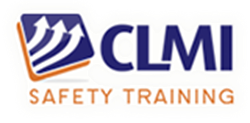 DDLC – Direct Delivery Leadership Council
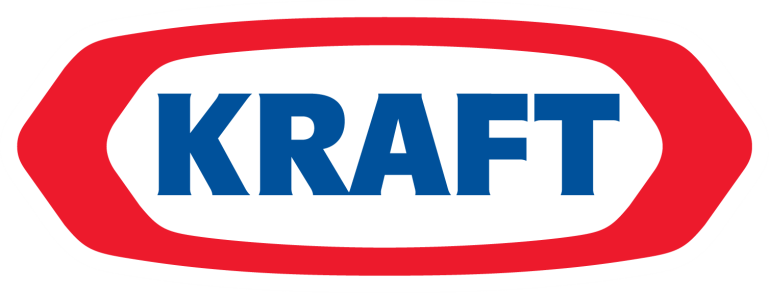 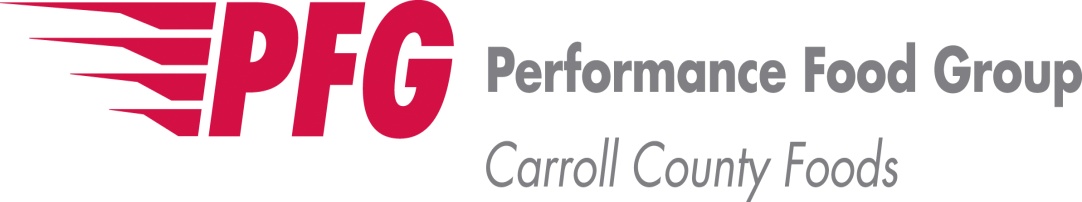 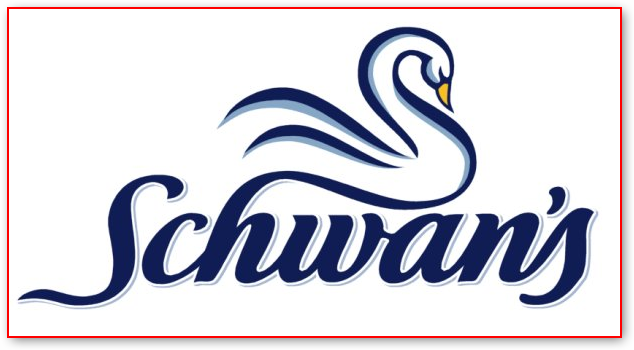 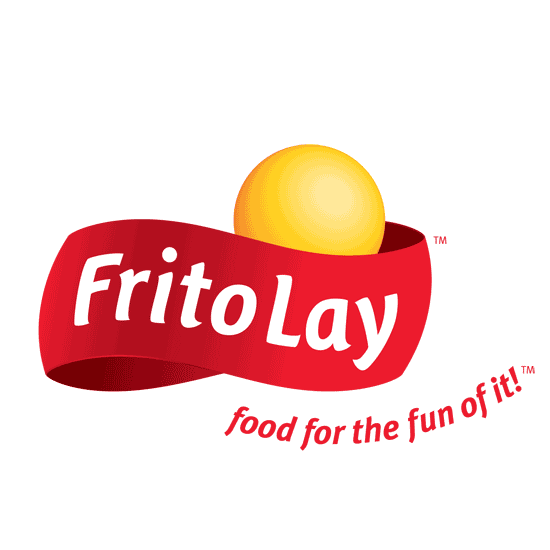 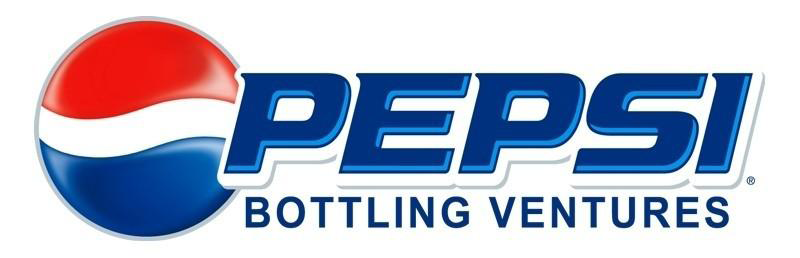 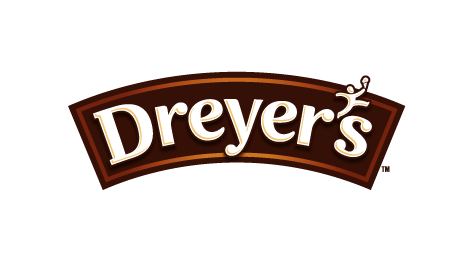 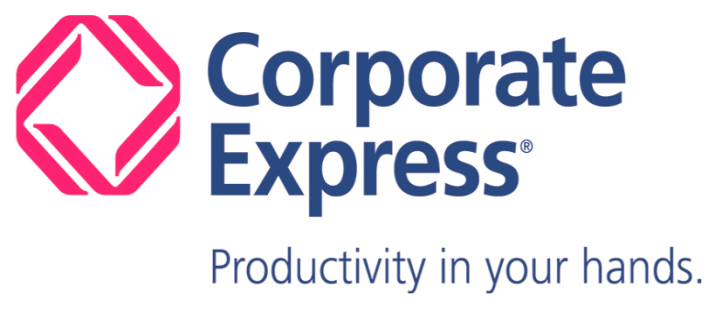 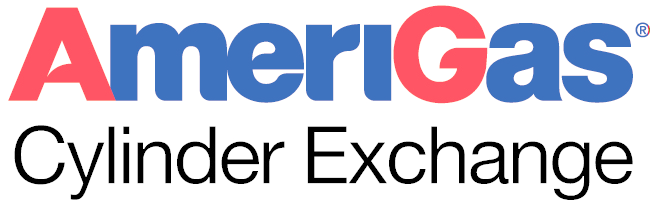 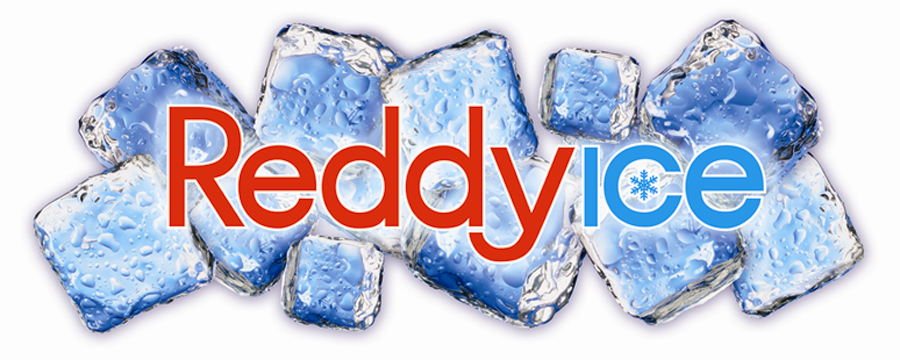 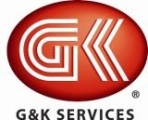 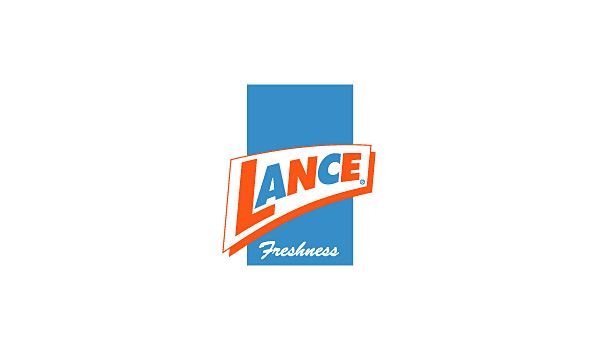 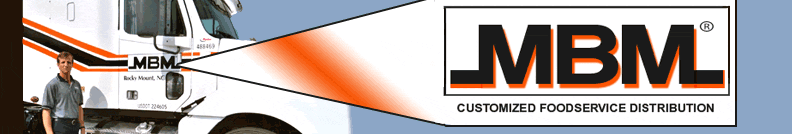 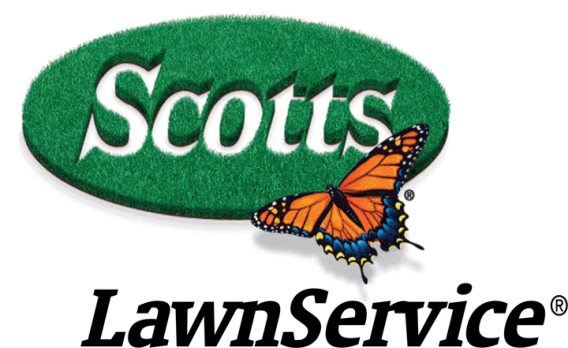 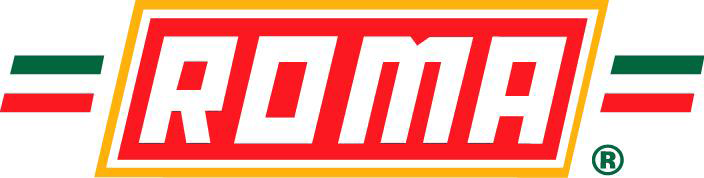 Size and Scope of the Study
Study Represents:
 8,500 Locations
 110,000  Vehicles
 60% Straights Trucks, 54% Tractor/Trailer, 
43% Light Trucks, 29% Step Vans
 100,000+ Drivers
 70% of Respondents Utilize a DMS
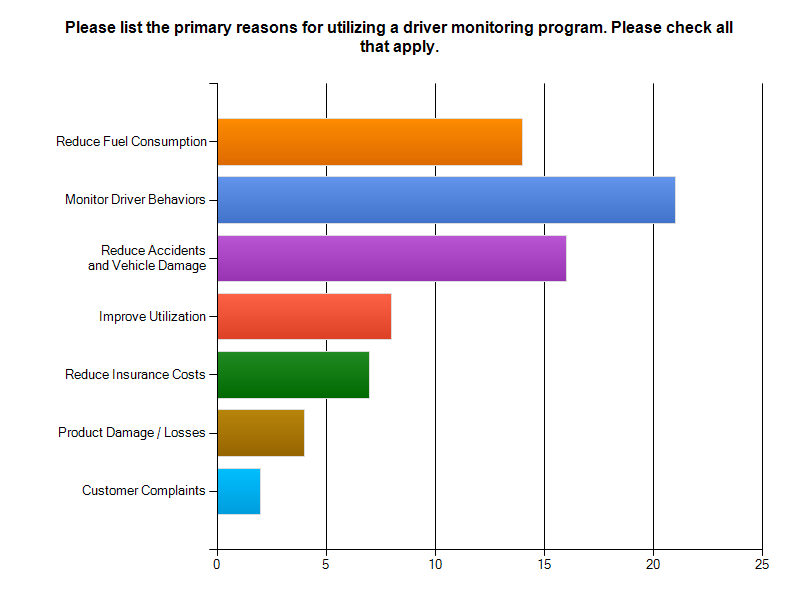 Study Conclusions
Respondents using DMS believe that their system is working. 
Significant results can be expected in less than one year. 
Supervisors/location managers are expected to train and coach drivers.
Coaching/communication training for trainers is lacking and ineffective.
In the driver Train–the-Trainer programs, 81% indicated a lack of training or the effectiveness.  
Supervisory coaching and communications skills need to be improved.
DMS Study ResultsPositive Aspects
Positive Aspects:
Problem drivers are identified so coaching and follow up coaching instruction can occur.
Coaching can reinforce training principles.
Once “coached”, drivers usually do not have repeat infractions.
The use of a DMS can significantly reduce crashes and fuel consumption.
Can be used to exonerate a driver.
DMS Study ResultsNegative Aspects
Negative Aspects:
Nearly all DMS reports are negative in nature.
Behavior modification often based on discipline or negative consequences.
Lack of positive reinforcement limits or sustainability of the behavior change.
Discussion among peers tends to be negative.
Close-Call & Near-Miss reporting discouraged.
Starting a Driver Management System
Start with a pilot program and make it known
 	-  Information gathering and not for discipline
	-  Use interdisciplinary work teams
	-  Create clearly defined goals for the program 
	-  Validate training and practice coaching
Establish the DMS as an education system and not a 	discipline system
Establish “trust” with the drivers and eliminate the 	“fear” of what might happen.
Tips To Increase 
Success With DMS
Constantly evaluate the quality of the coaching 	events between the drivers and supervisors.
Be willing to listen and learn from the drivers.
Always be “just” with discipline, and provide rewards for demonstrated safe behavior.
Create a culture of sharing:  near-misses, closes-calls, great maneuvers, and overall successful Operations.
Success Depends OnEffective Coaching
Accountability for Accidents
How to be consistent and fair with discipline:
Create a culture of accountability for at-fault accidents or equipment damage.
Get the safety committee to review each accident to get different views of attributing fault.
Develop a written policy detailing accountability.
Use for vehicle, equipment and property damage.
See Reference Document #AXIN-009 on www.losscontrol.org for a sample policy
Resources
www.distraction.gov
www.vtti.vt.edu
www.nsc.org/safety_road/Distracted_Driving/Pages/distracted_driving
www.drivecam.com
www.geotab.com 
www.autohabits.com
www.inthinc.com
www.cellcontrol.com
www.txtblocker.com
www.srrsllc.biz
Other Resources
Impossible Belgium driving test video:
http://www.youtube.com/watch?v=HbjSWDwJILs

UK texting commercial (graphic):
http://www.youtube.com/watch?v=sKU7b6UaJsY 

Best seat belt ad ever video:
http://www.youtube.com/watch?v=h-8PBx7isoM
Questions?
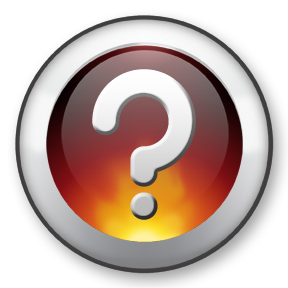